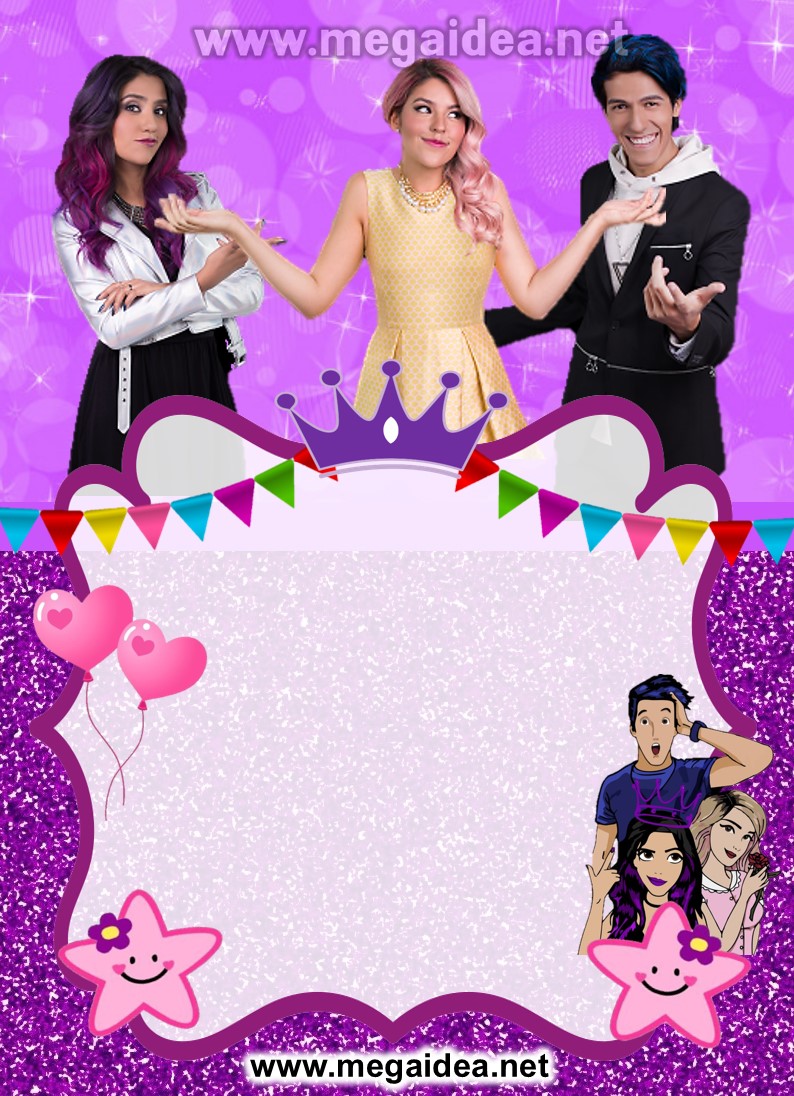 maribel
Cumple 11
Ven a festejar conmigo
Dia: Sábado 17 de Julio
Hora: 5:00 pm 
Lugar: calle San Fransisco 
#27
No Faltes…!
[Speaker Notes: ¿Quieres esta invitación sin marca de Agua? Cómpralo totalmente editable en https://bonifiesta.com/producto/invitacion-de-los-polinesios/]